REFORMÁTUS HITTANOS VAGYOK
Kedves Szülők!
Kérjük, hogy segítsenek a gyermeküknek a hittanóra tananyagának az elsajátításában!
A digitális hittanórán szükség
lesz az alábbiakra:

zenehallgatáshoz hangszóró vagy fejhallgató.

Kérem, hogy indítsák el a diavetítést! 
Az animációkat csak így tudják látni!
DIGITÁLIS
HITTANÓRA
Javaslat: A PPT fájlok megjelenítéséhez használják a WPS Office ingyenes verzióját (Letölthető innen: WPS Office letöltések ). Az alkalmazás elérhető Windows-os és Android-os platformokra is!
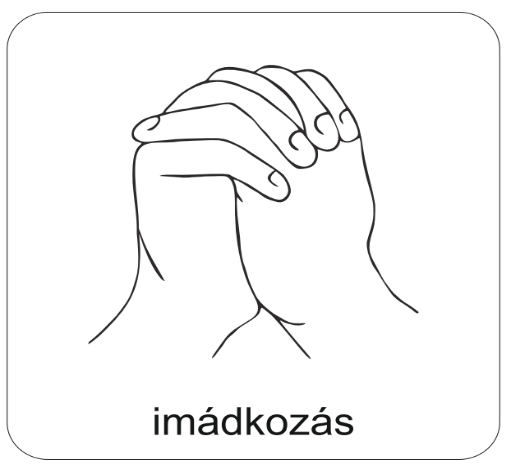 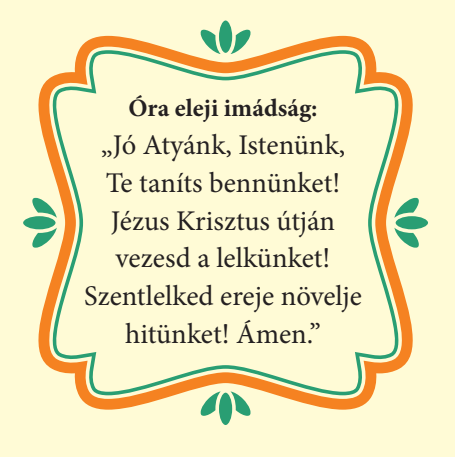 Áldás, békesség! 

Kezdd a digitális hittanórát
az óra eleji imádsággal!
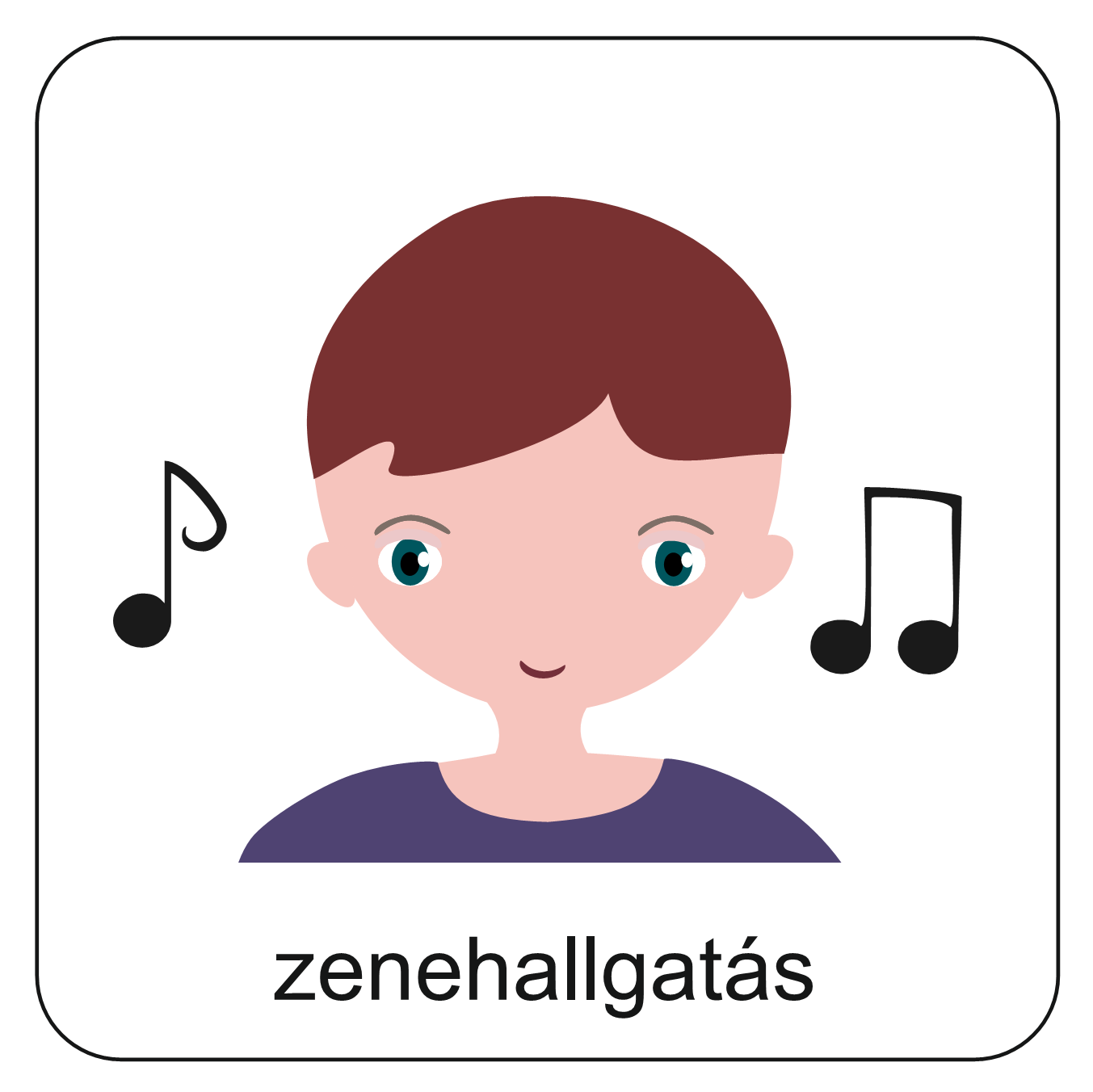 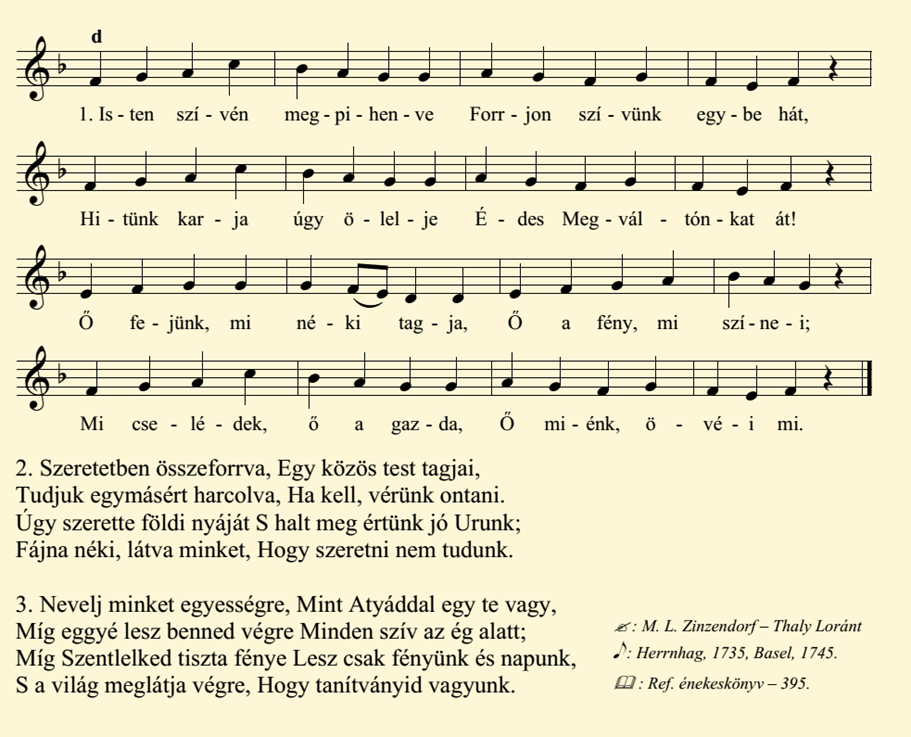 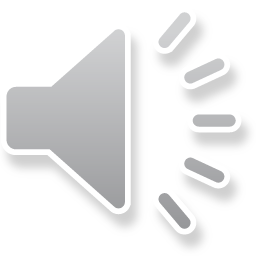 Kattints a hangszóróra és hallgasd meg az éneket!
Próbáld meg megtanulni!
Hallgasd meg akár többször is!
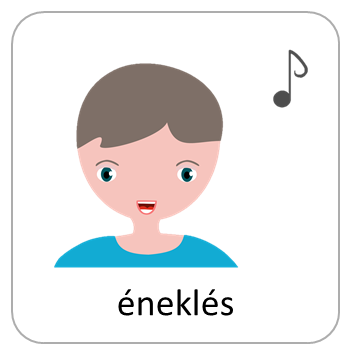 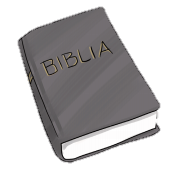 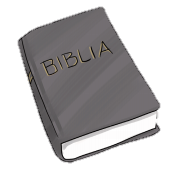 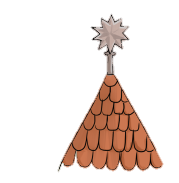 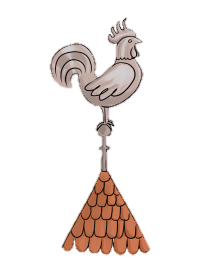 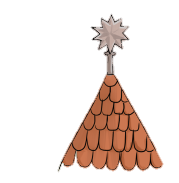 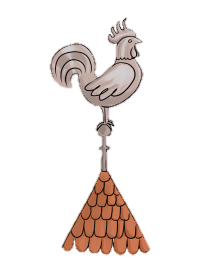 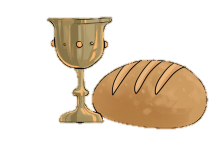 Kattints és megtudod, hogy helyesen gondoltad-e!
Nézd meg a képeket! 
Mit látsz rajtuk? Kattints!
Találkoztál ezekkel nyáron?
Vagy korábban?
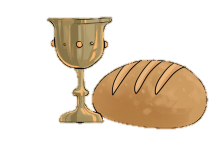 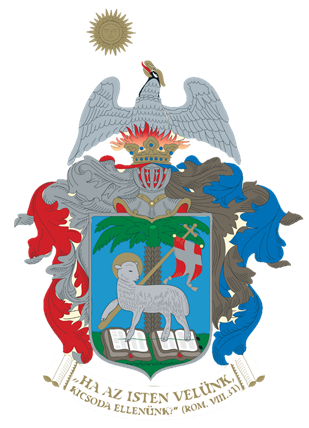 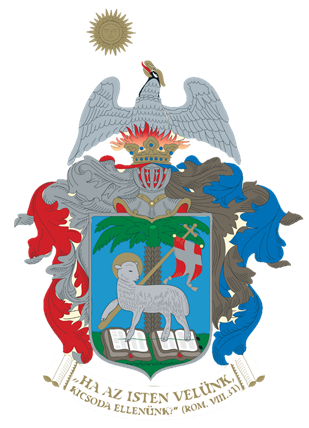 Magyar reformátusok címere.
Úrvacsorai kenyér és kehely.
Kakas a református templom tetején.
Biblia
Csillag a református templom tetején.
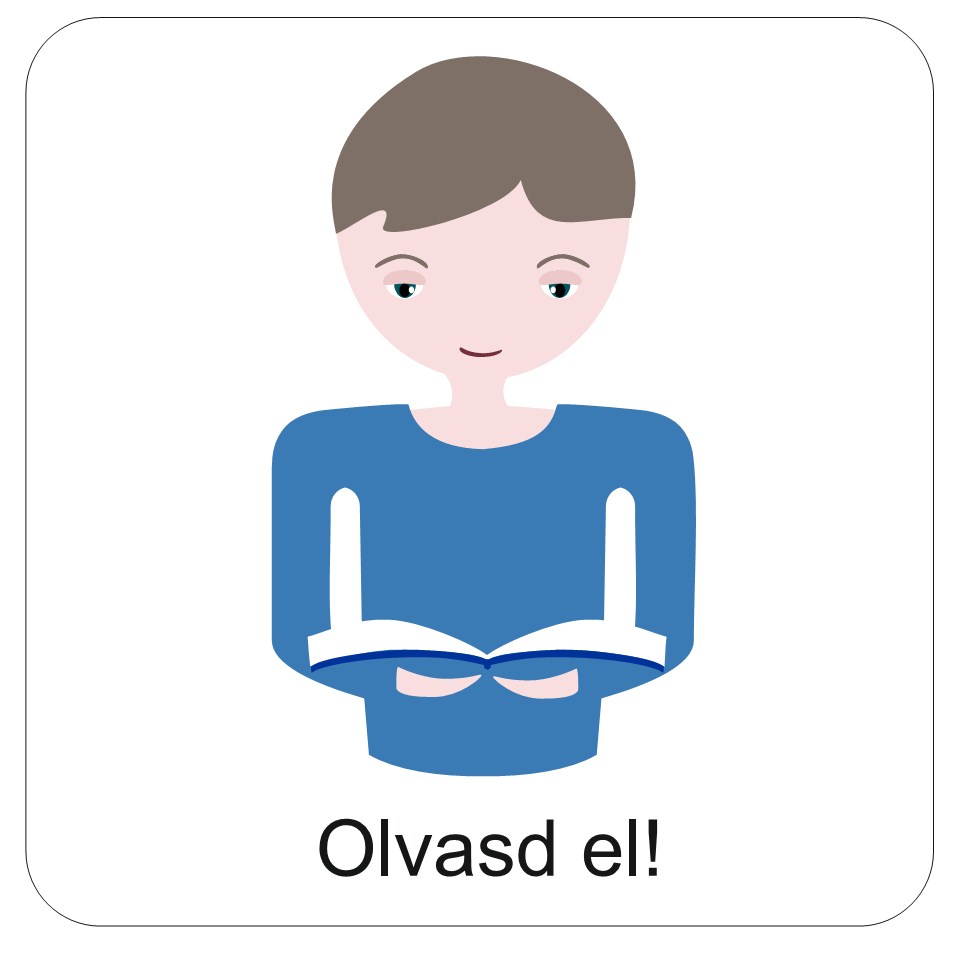 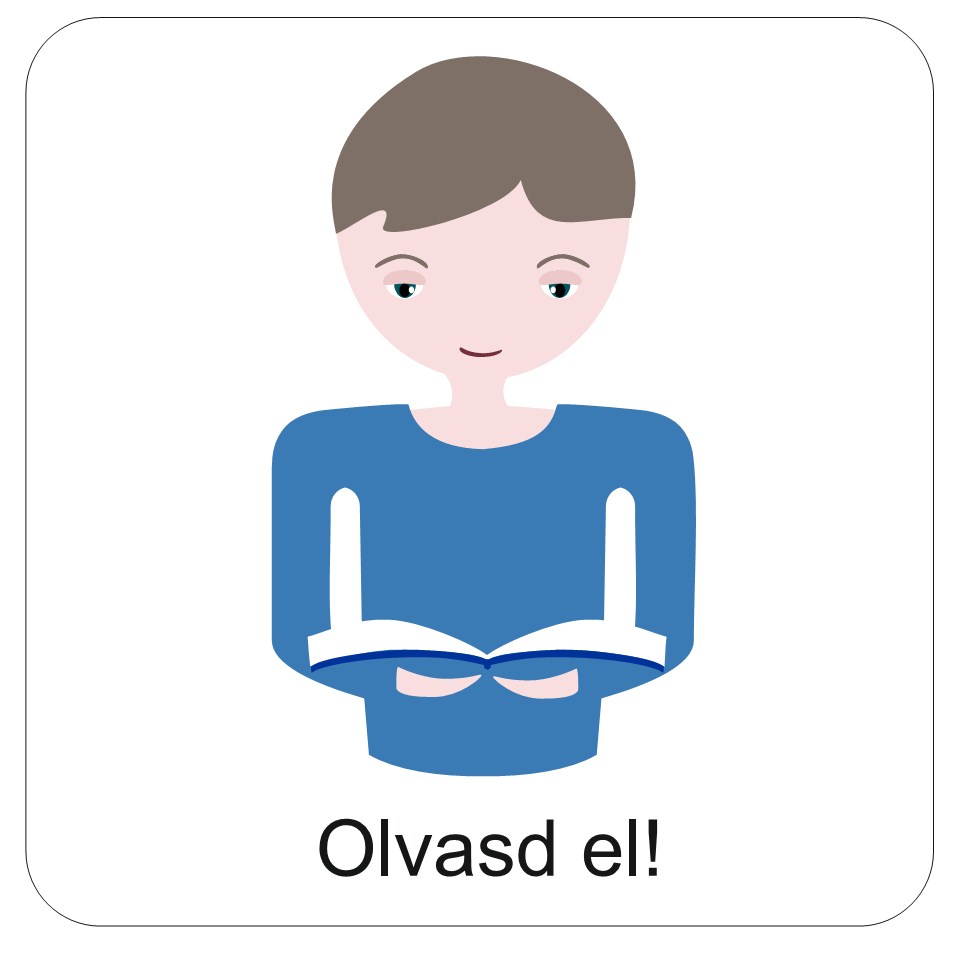 Jézust jelképezi.
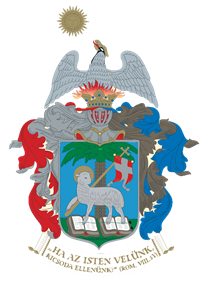 Bárány:
A bárány bal lába alatti könyv:
A bárány jobb lába alatti könyv:
Nézd meg a református címert!
Olvasd el, hogy melyik rajz mit jelent!
az Újszövetség.
az Ószövetség.
?
?
?
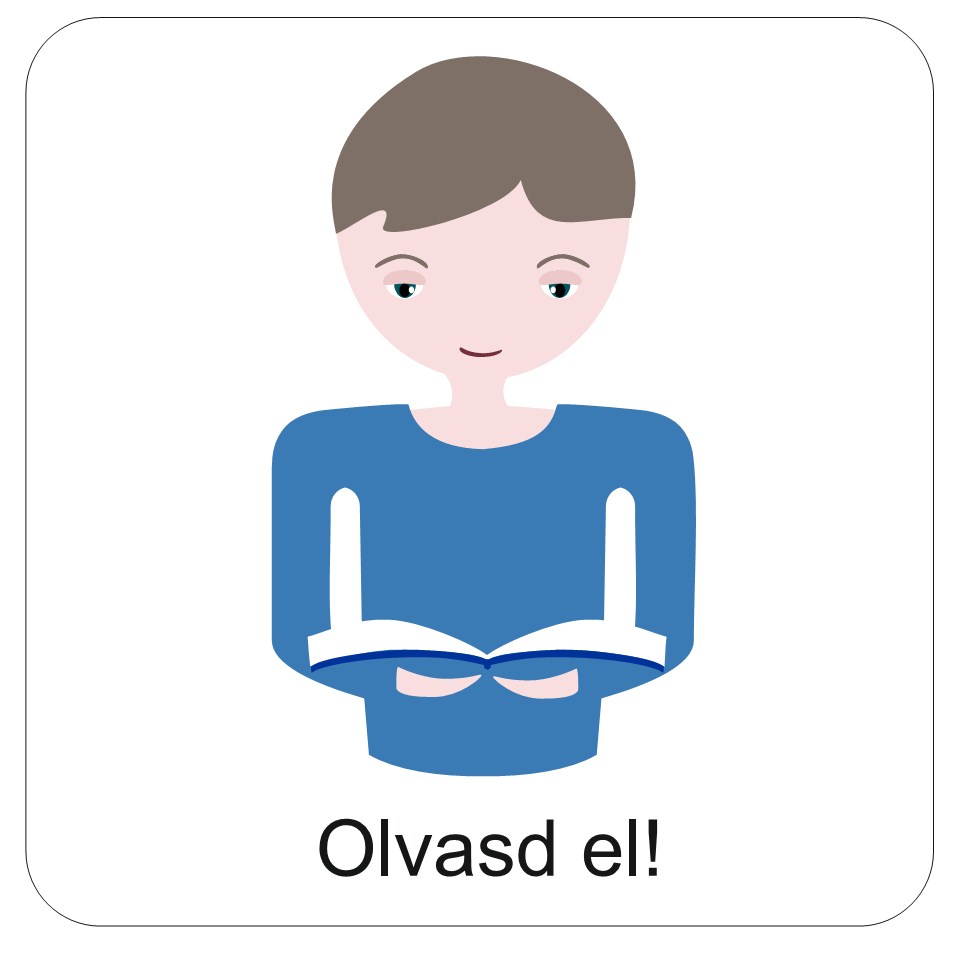 Egy CSALÁDHOZ vagy
NÉPHEZ tartozók közös jelképe.
400 éve
CÍMER
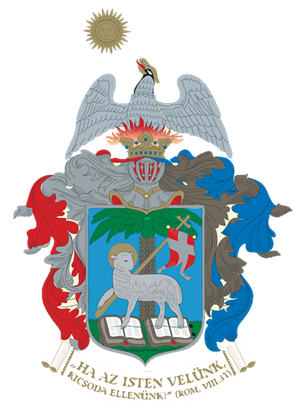 A debreceni reformátusok 400 éve használják ezt a címert.
100 éve
A magyarországi reformátusok 
100 éve használják ezt a címert.
ISTEN VELÜNK
A címeren van egy bátorító bibliai üzenet: „Ha az Isten velünk, 
kicsoda ellenünk?
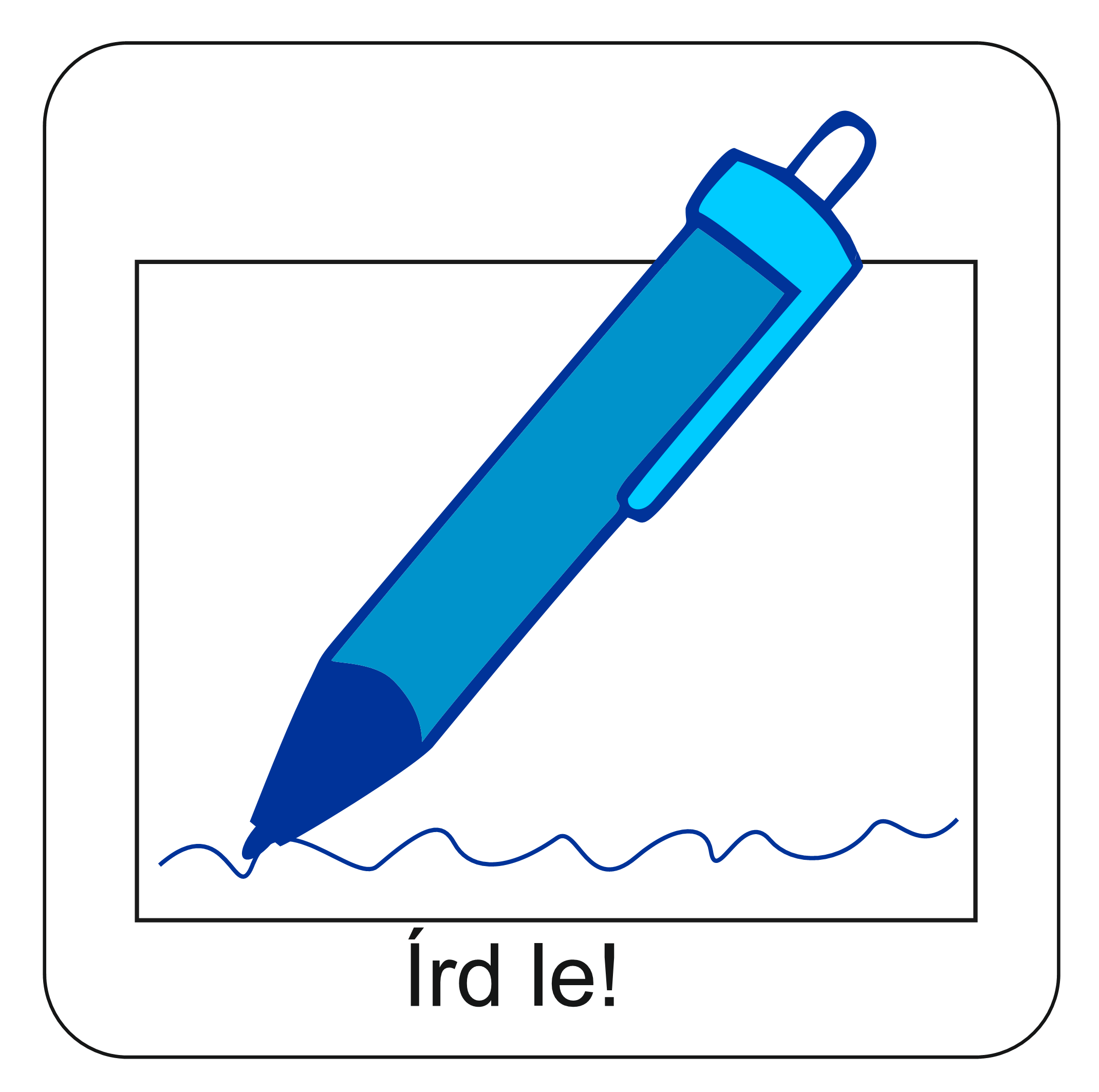 A válaszodat 
írd meg a Hittanoktatódnak!
Szerinted miért választották 
a reformátusok 
éppen ezt 
a bibliai idézetet?
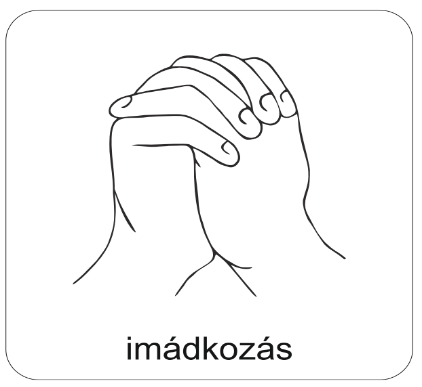 A digitális hittanóra végén így imádkozz!
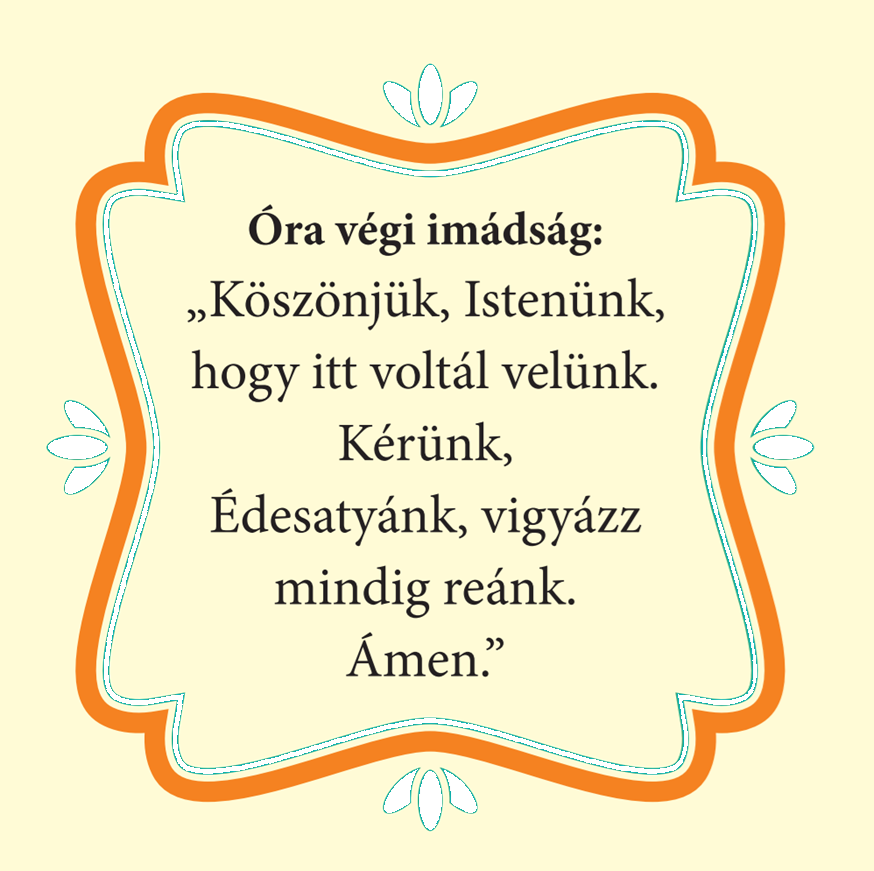 Kedves Hittanos! 
Várunk a következő digitális tanévben is!
Kedves Szülők!
Köszönjük a segítségüket!
Isten áldását kívánjuk ezzel az Igével!
Áldás, békesség!
„Jóságod és szereteted kísér életem minden napján.” (Zsoltárok 23,4)